МАДОУ детский сад №3 «Родничок» города Арамиль
Старшая группа №12 «Любознайки»
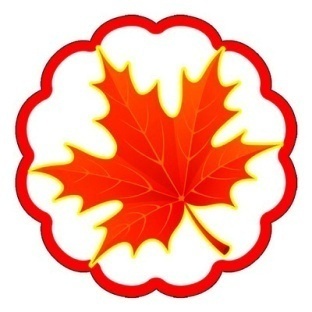 24.10.2022 – 28.10.2022
Золотая осеньПознавательно – творческий проект
Участники проекта:
Воспитатели: 
Воспитатель –наставник: Овсепян И.А.
Молодой педагог : Лозовская Т.А.
Воспитанники группы: №12 «Любознайки»
Родители воспитанников группы №12 «Любознайки»
Музыкальный руководитель: Азанова Ю. В.
Содержание проекта
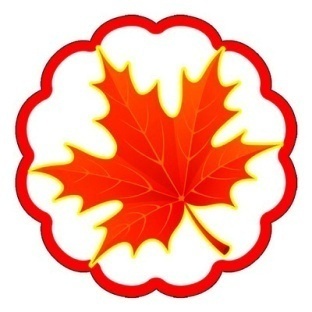 Актуальность

Подготовительный этап

Цель и задачи проекта

Основной этап

Заключительный этап
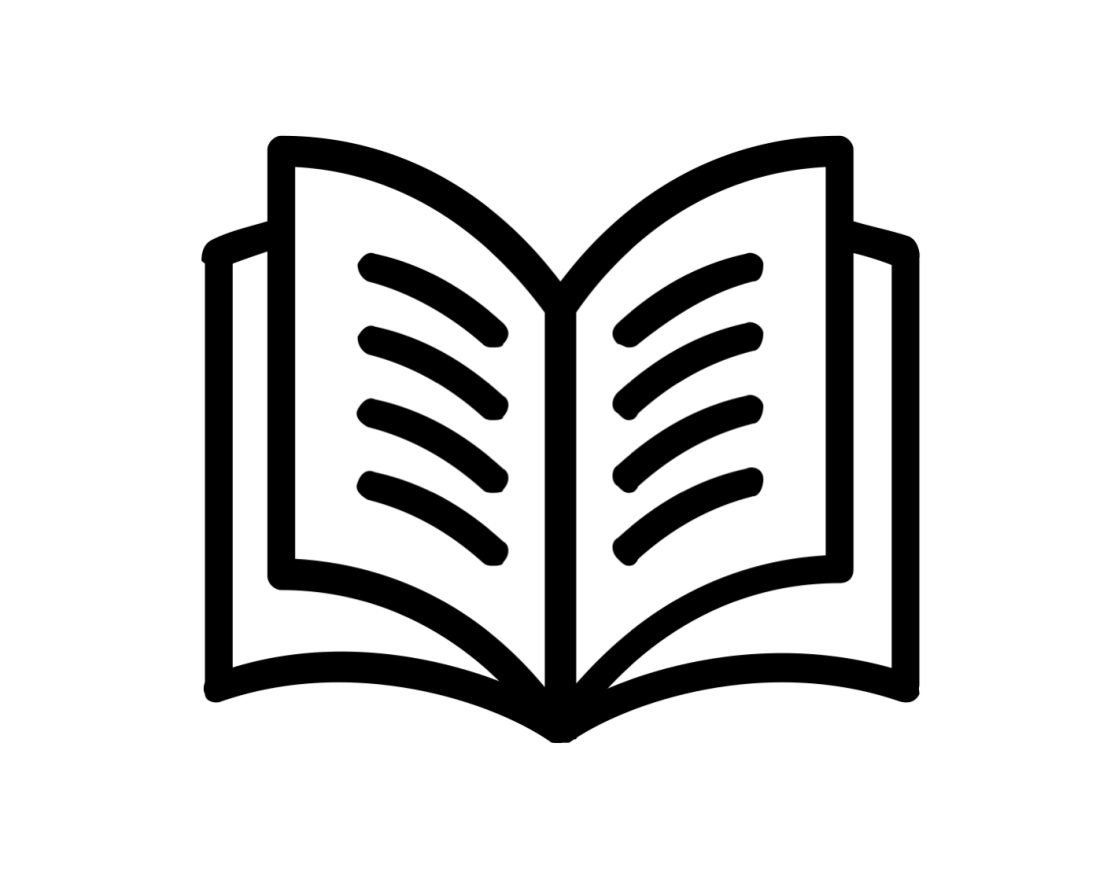 Актуальность
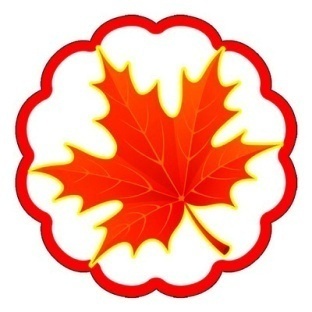 В ходе беседы был задан вопрос детям: Что вы знаете об осени?
45%
Подготовительный этап
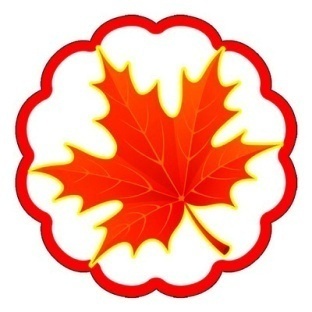 Цель и задачи проекта
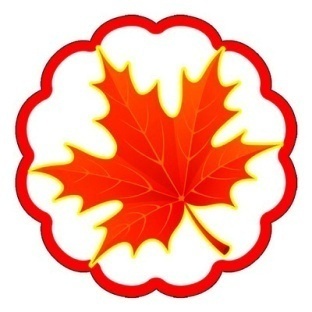 Цель: создание группового альбома «Золотая осень» в процессе реализации запланированных мероприятий.
Задачи: (для воспитателей)
Познакомить родителей с проектом «Золотая осень» в WatsApp.
Подготовить художественную литературу по теме проекта, оформление паспорта проекта.
Организовать выставку и фотовыставку «Золотая осень»
Организовать экскурсию в «Осенний лес» совместно с родителями детей;
Создание обложки для альбома «Золотая осень»
Организация утренника «Золотая осень» совместно с музыкальным руководителем.
Рассматривание иллюстраций об осени, составление описательных рассказов.
Сбор природного материала для творчества детей в рамках проекта и изготовления рисунков.
Цель и задачи проекта
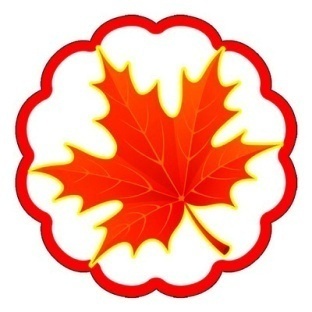 Цель: создание группового альбома «Золотая осень» в процессе реализации запланированных мероприятий.
Задачи: (для родителей)
Знакомство с проектом «Золотая осень»;
Сбор природного материала (листья, шишки, желуди и т.д.);
Экскурсия со своими детьми в осенний лес;
Участие в выставке «Дары осени»;
Подготовка фотографий и стихотворений для совместного альбома «Золотая осень»;
Разучивание стихотворений к утреннику «Золотая осень»
Основной этап
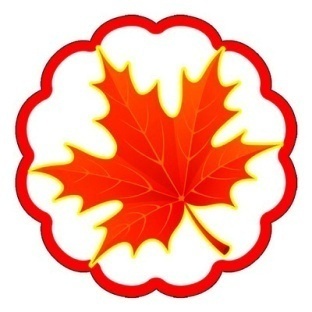 Понедельник
Среда
Вторник
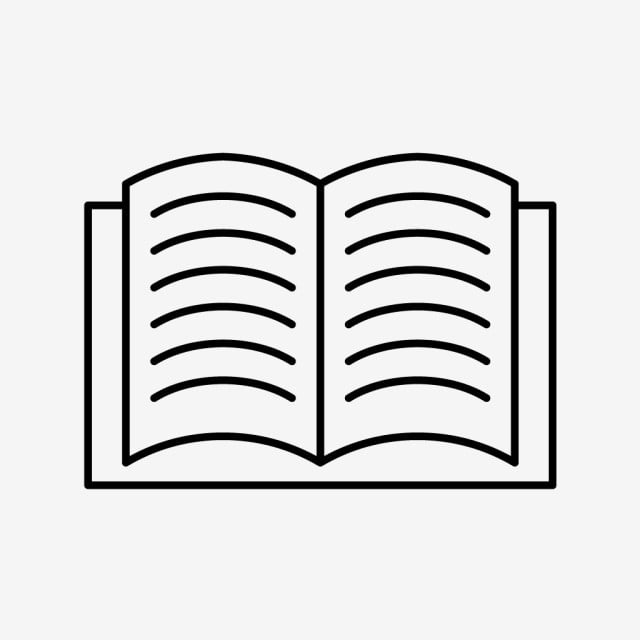 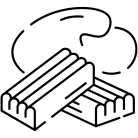 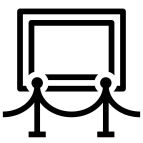 ФЦКМ
Выставка
Лепка
Экспериментирование
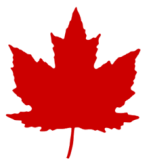 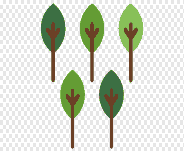 Гербарий
Прогулка
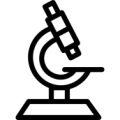 Пятница
Четверг
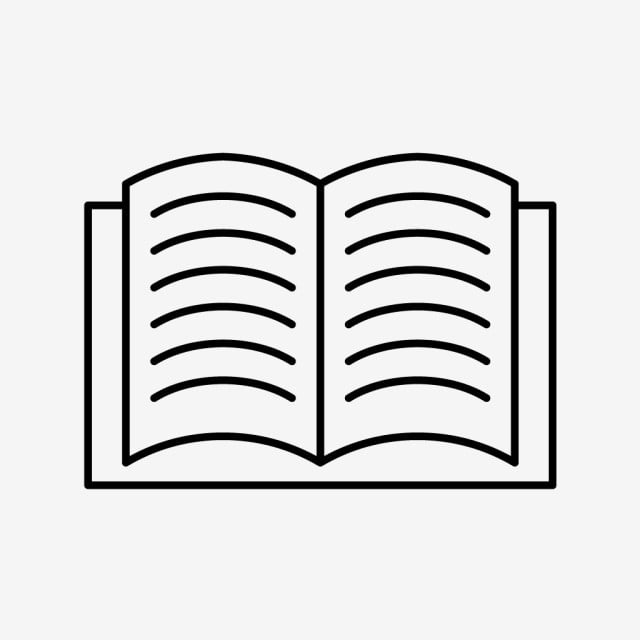 Развитие речи
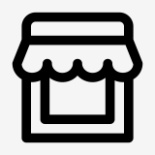 Магазин
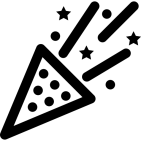 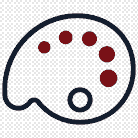 Рисование
Развлечение
Гербарий
Лепка «Осеннее дерево»
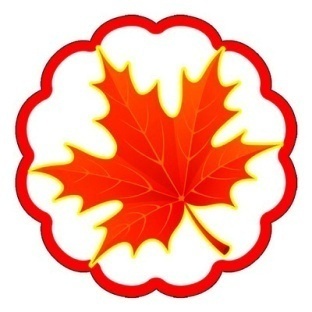 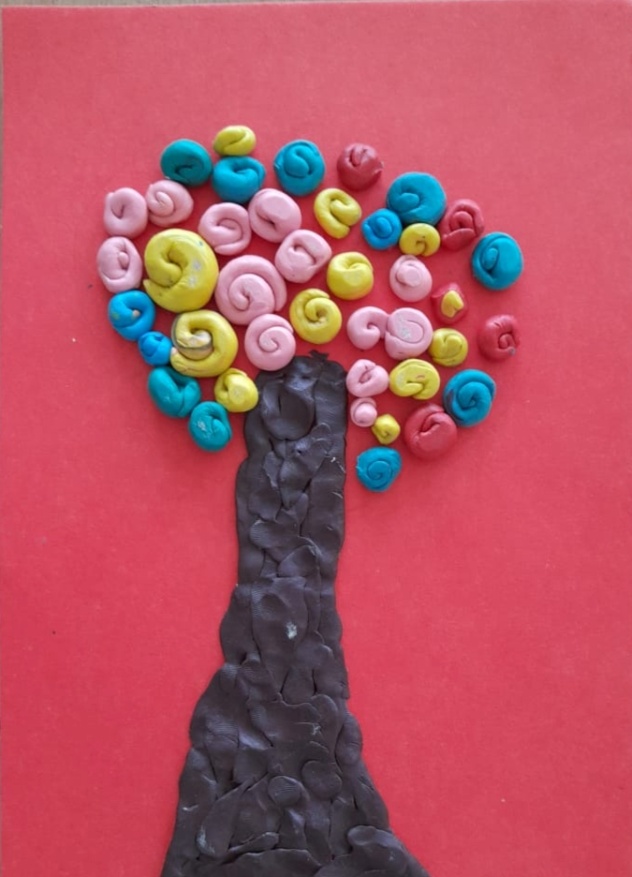 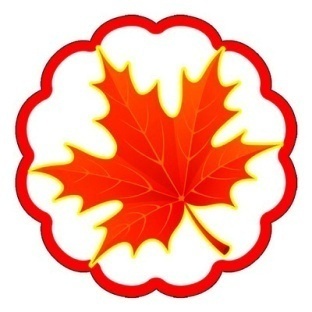 «Прогулка по осеннему лесу»
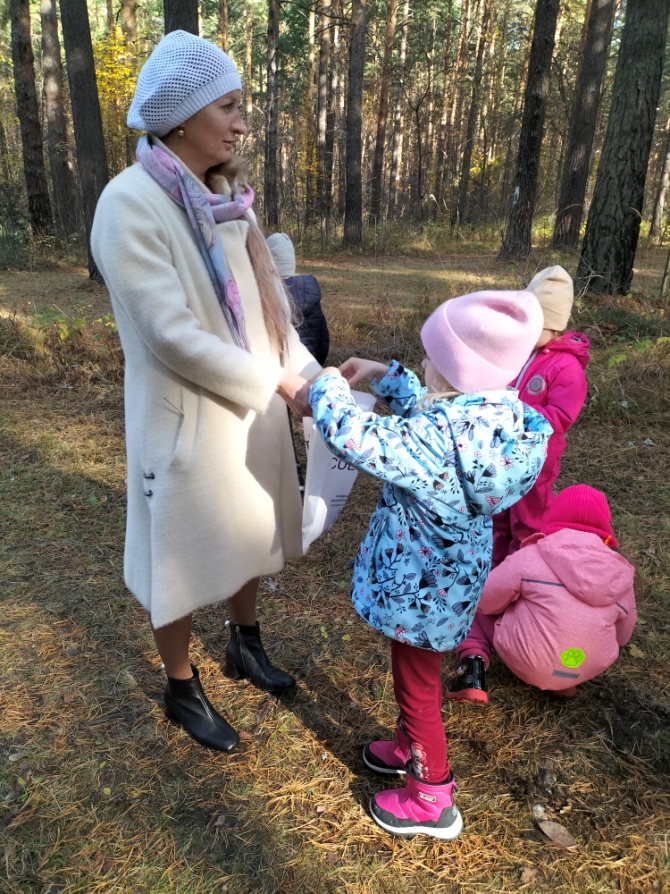 Выставка поделок
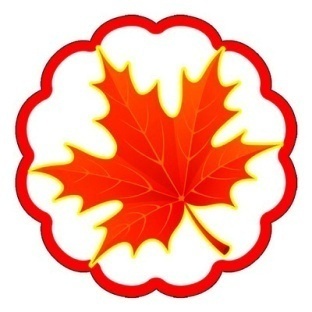 Экспериментирование
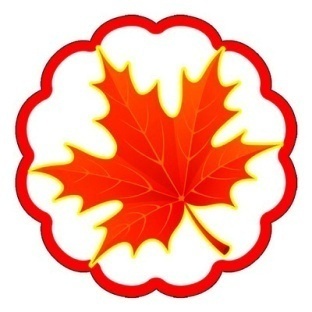 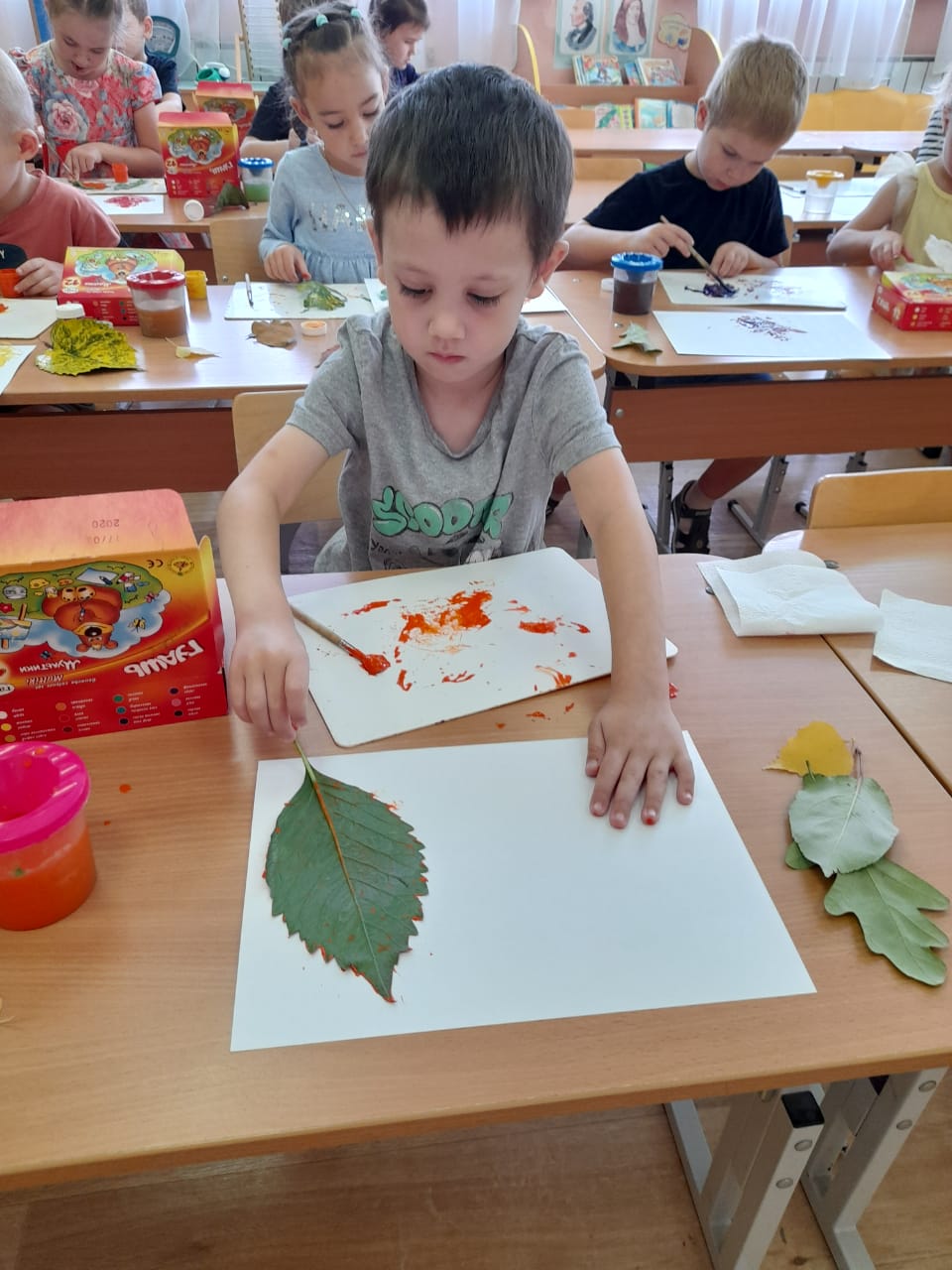 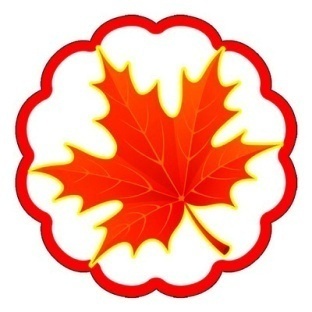 Сюжетная - ролевая игра «Магазин»
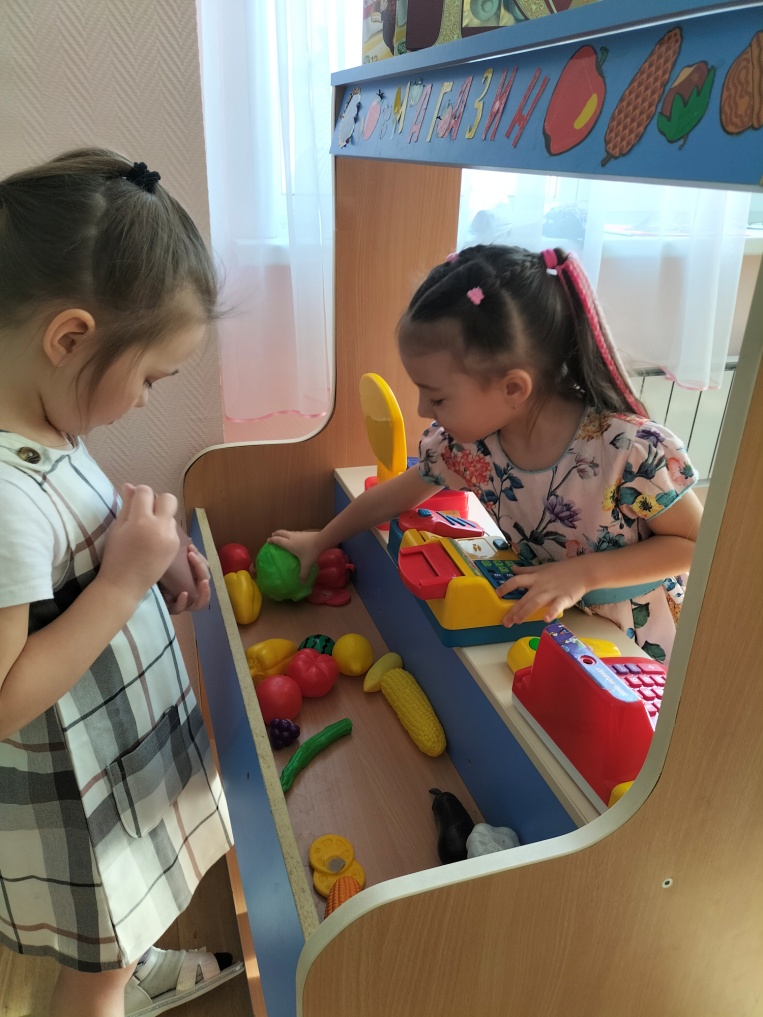 Развлечение «Золотая осень»
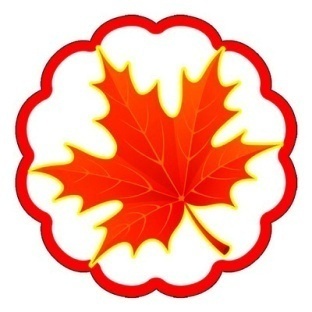 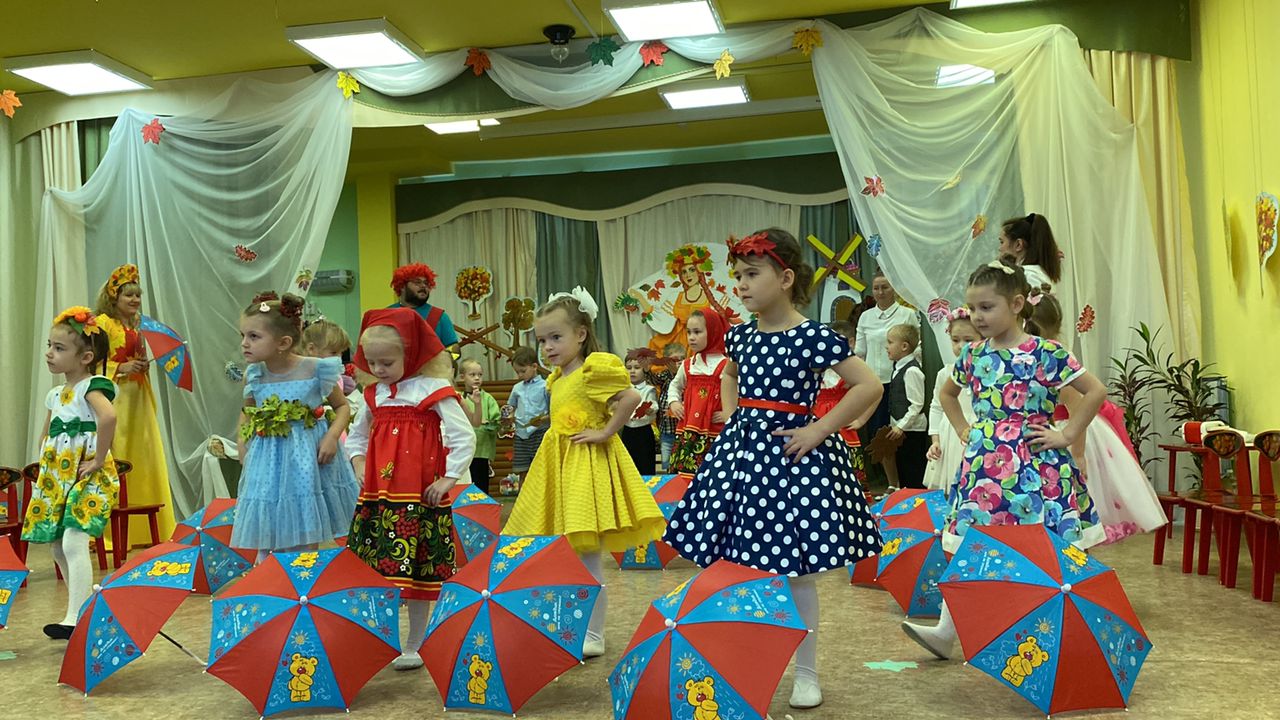 Закрепили полученные знания об осени
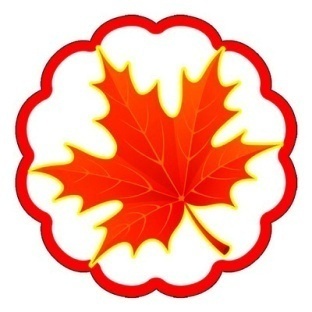 НОД по развитию речи на тему: рассказ К.Паустовский «Прощание с летом»
Создали иллюстрацию к произведению
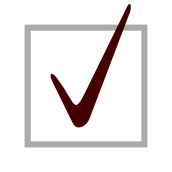 Заключительный этап
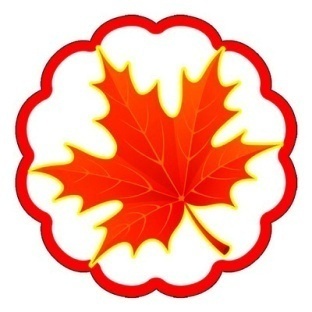 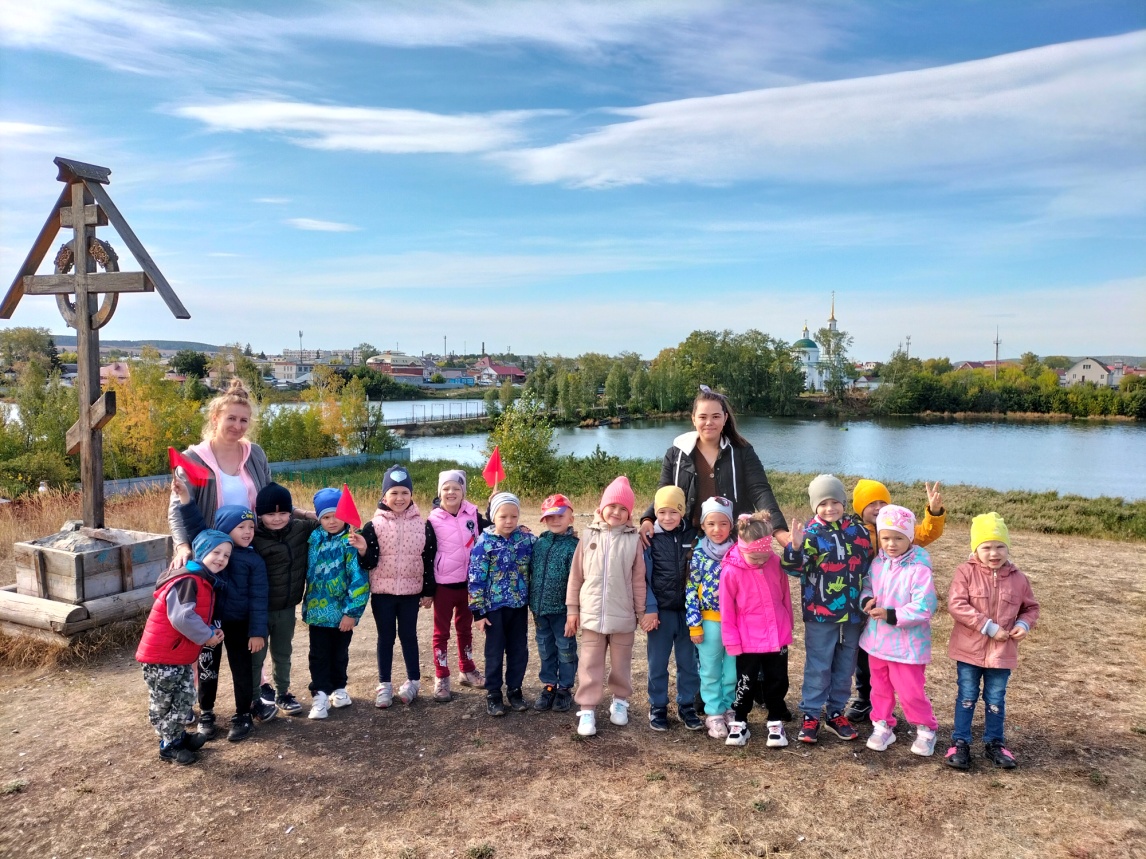 Во время реализации проекта дети узнали много нового об осени и создали групповой альбом 
«Осень золотая»
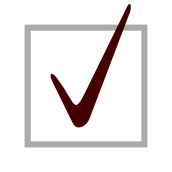 Уважаемые родители, хотелось бы узнать ваше мнение о проекте!
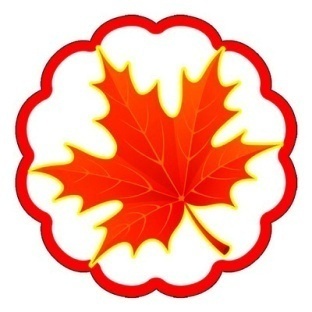 Проект был интересным и познавательным!

С удовольствием приму участие в дальнейших проектах!

Испытали трудности во время проекта.
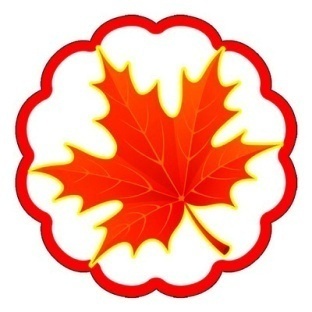 Уважаемые родители, спасибо за участие в нашем проекте!


Как нас найти:
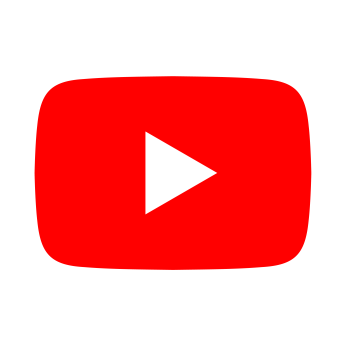 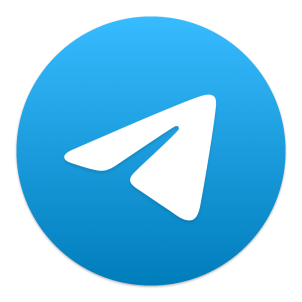 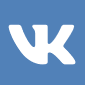